ПРОГНОЗ ТЕМПЕРАТУРЫ ВОЗДУХА НА ТЕРРИТОРИИ 
ХАНТЫ-МАНСИЙСКОГО АВТОНОМНОГО ОКРУГА-ЮГРЫ (ИР «Ventusky»)
(НА 22.02.2021)
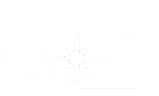 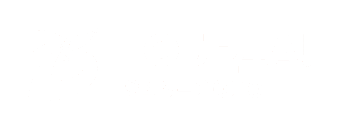 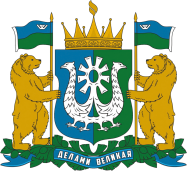 00.00
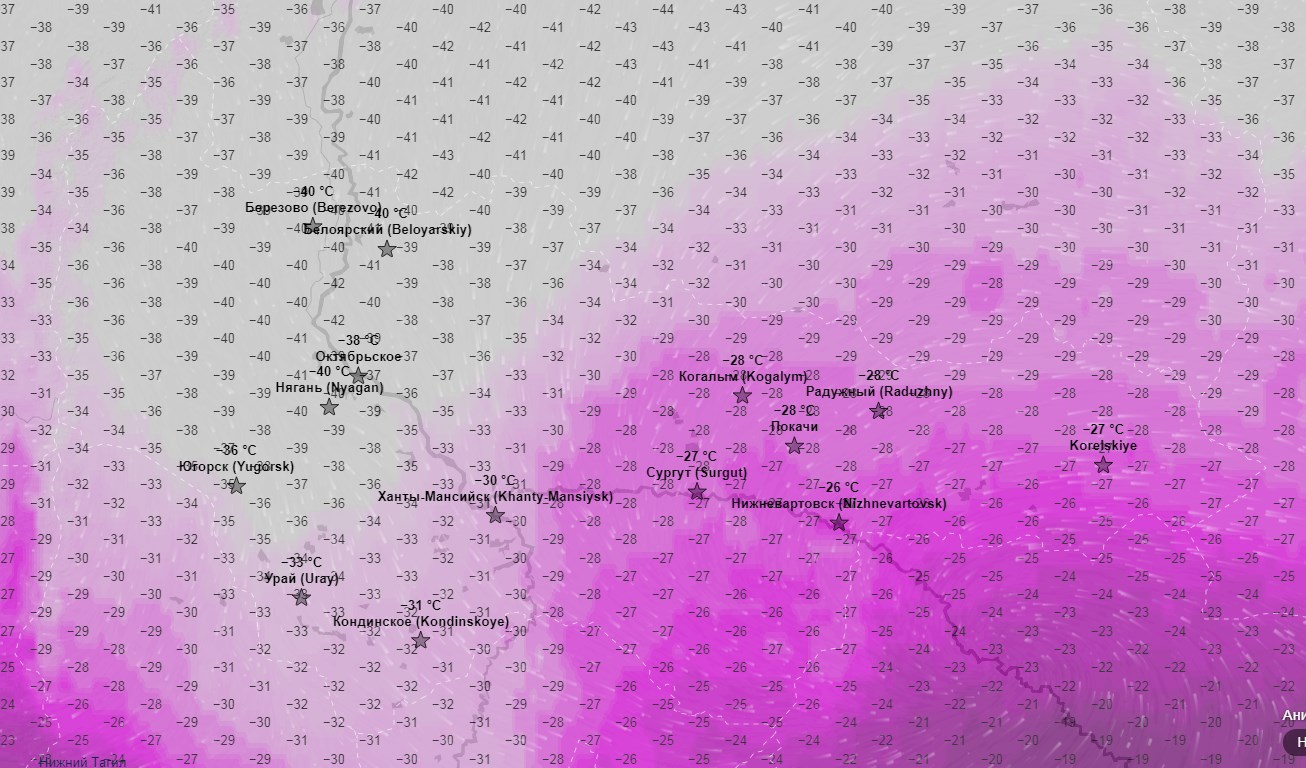 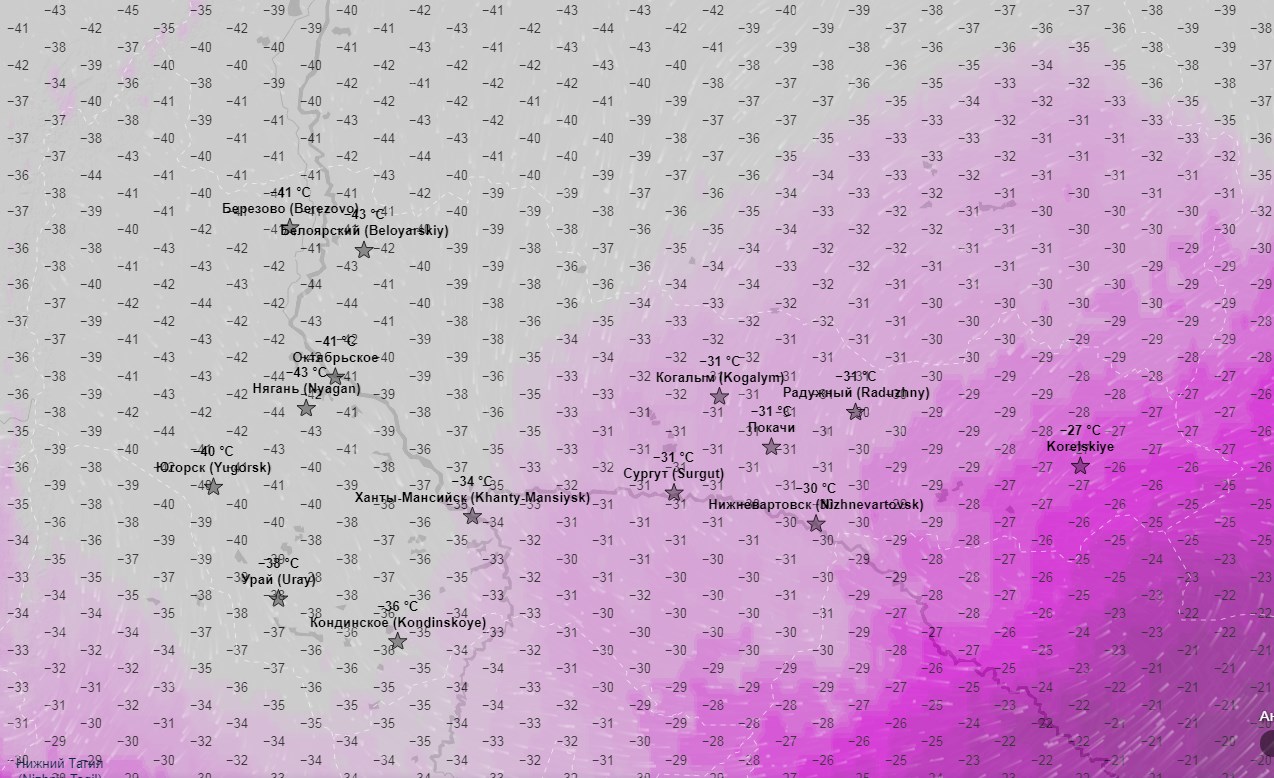 09.00
Березово
Березово
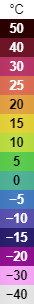 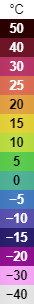 Октябрьское
Октябрьское
Сургут
Югорск
Югорск
Сургут
Ханты-Мансийск
Нижневартовск
Ханты-Мансийск
Нижневартовск
Кондинское
Кондинское
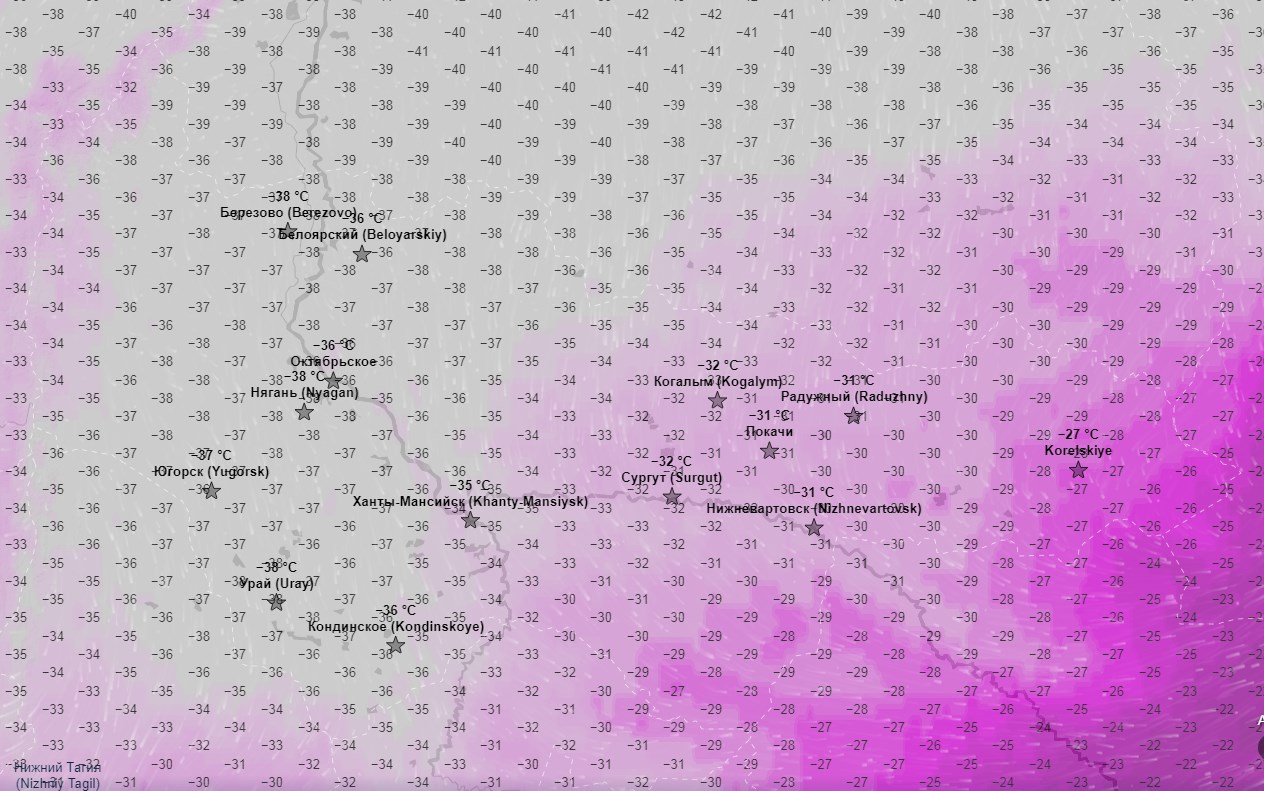 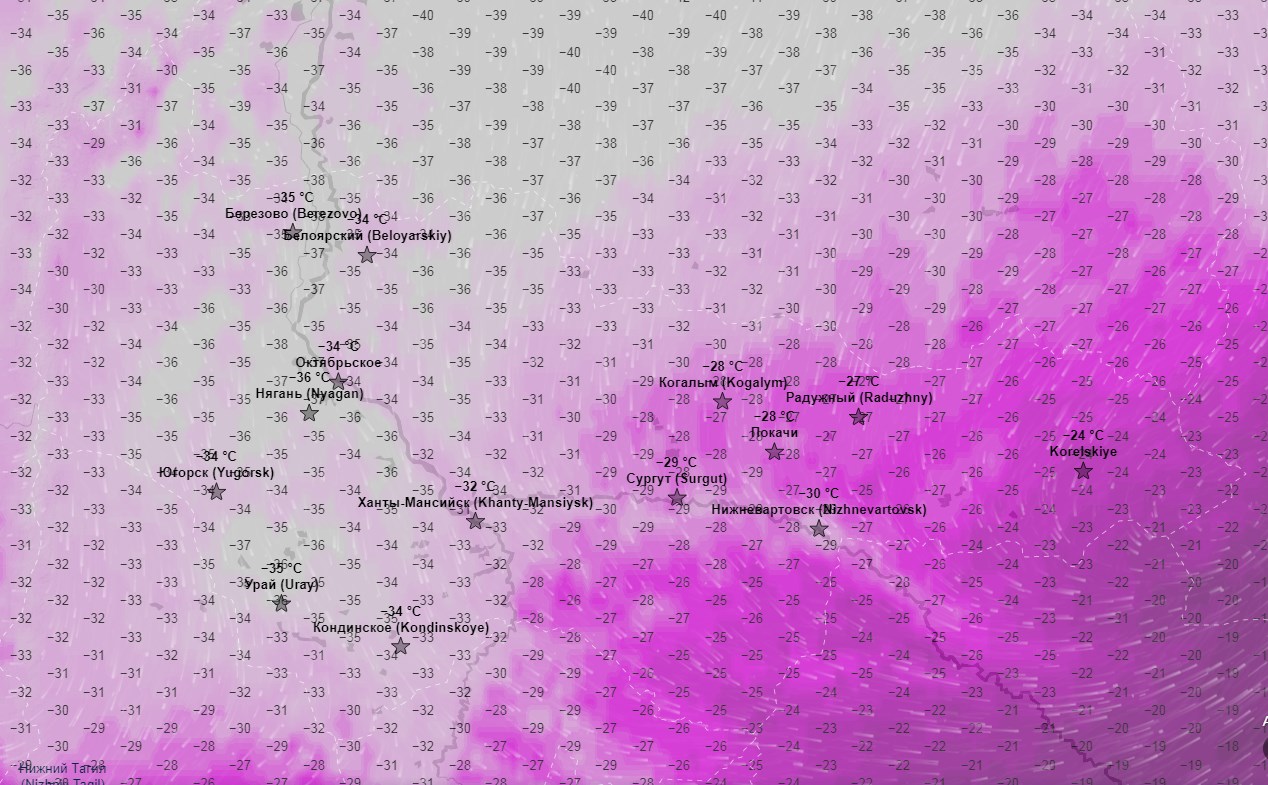 21.00
15.00
Березово
Березово
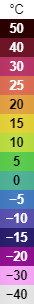 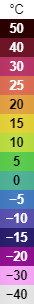 Октябрьское
Октябрьское
Югорск
Югорск
Сургут
Сургут
Ханты-Мансийск
Ханты-Мансийск
Нижневартовск
Нижневартовск
Кондинское
Кондинское
ПРОГНОЗ ВЕТРОВОЙ НАГРУЗКИ  НА ТЕРРИТОРИИ 
ХАНТЫ-МАНСИЙСКОГО АВТОНОМНОГО ОКРУГА-ЮГРЫ (ИР «Ventusky»)
(НА 22.02.2021)
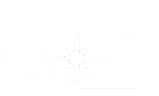 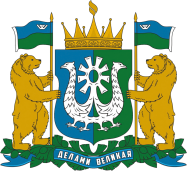 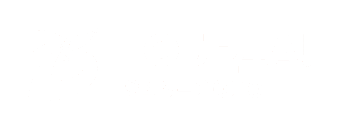 00.00
09.00
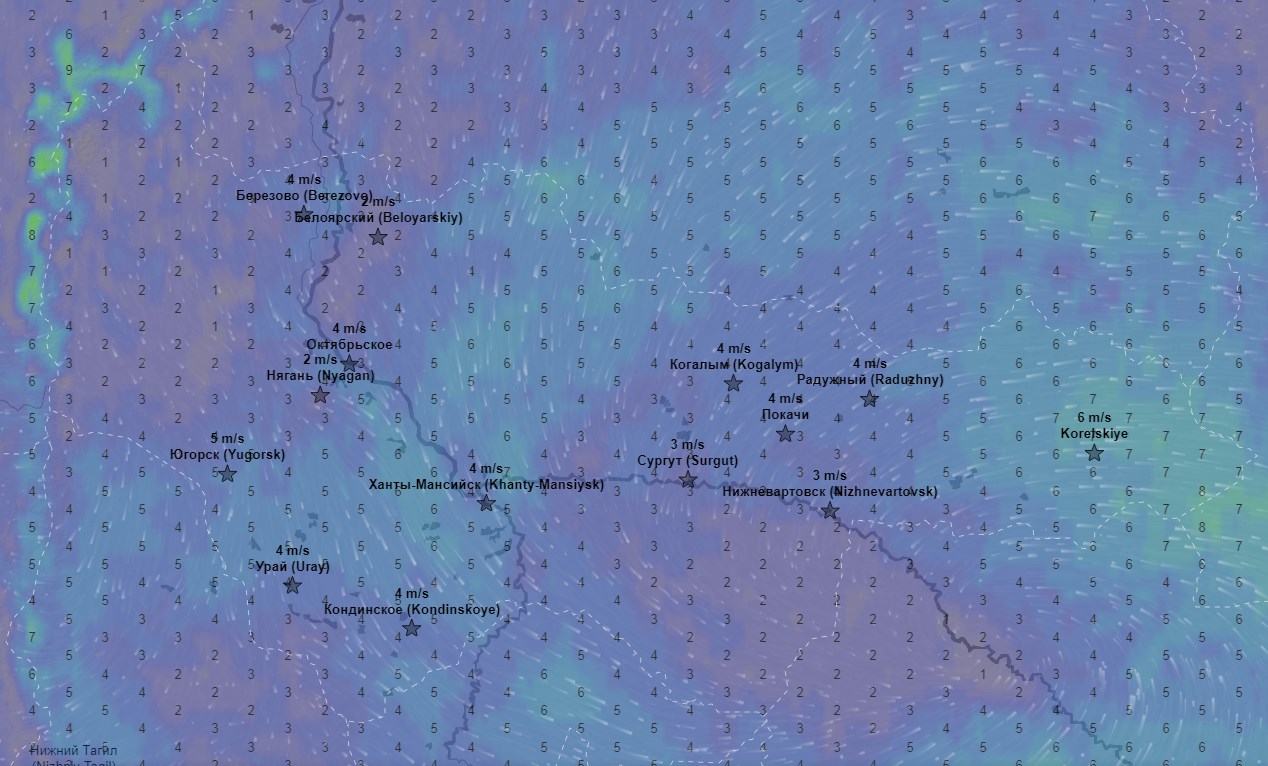 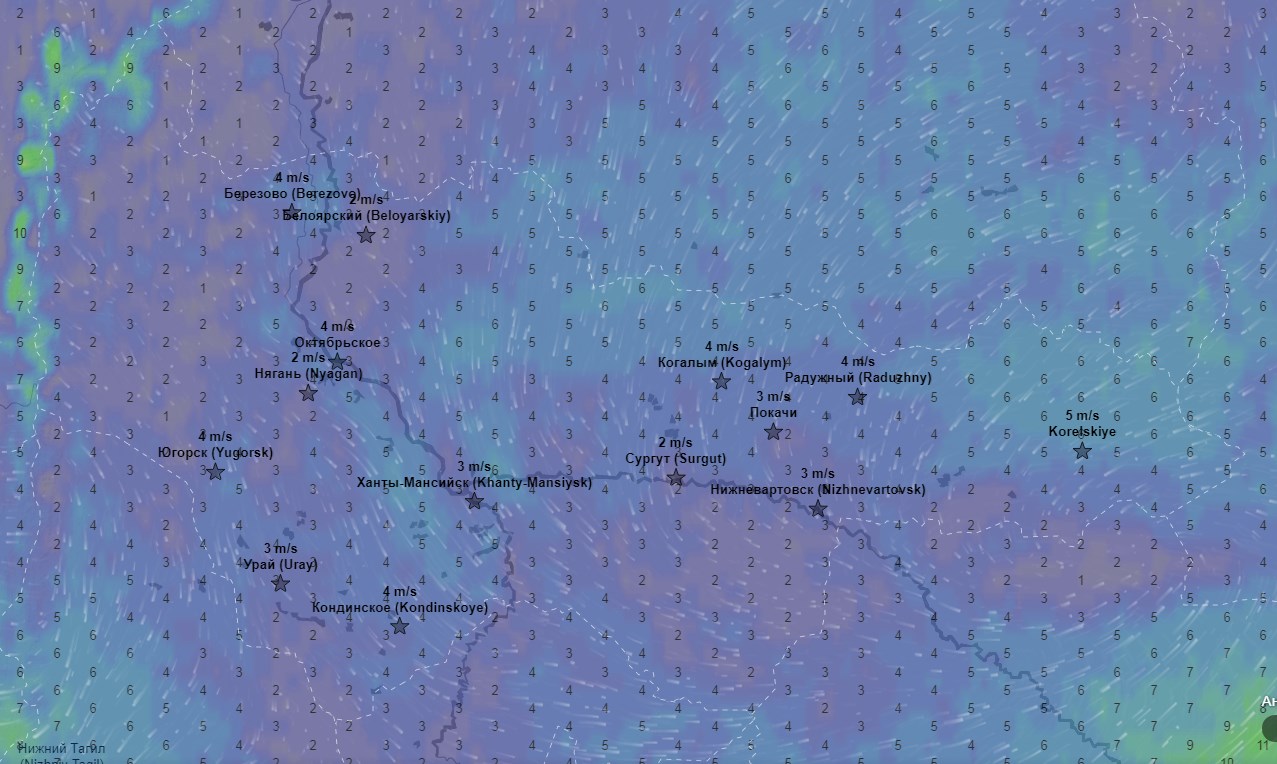 Березово
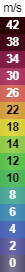 Березово
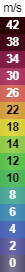 Октябрьское
Октябрьское
Югорск
Сургут
Сургут
Югорск
Ханты-Мансийск
Ханты-Мансийск
Нижневартовск
Нижневартовск
Кондинское
Кондинское
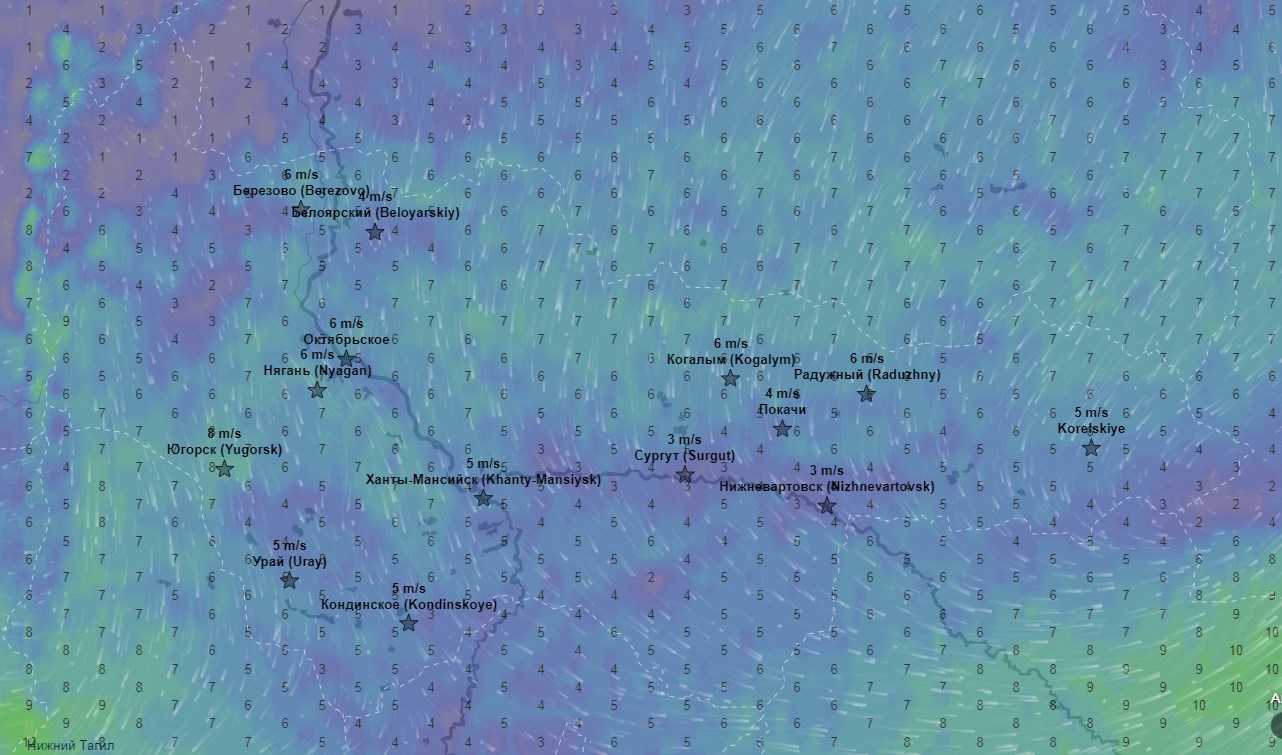 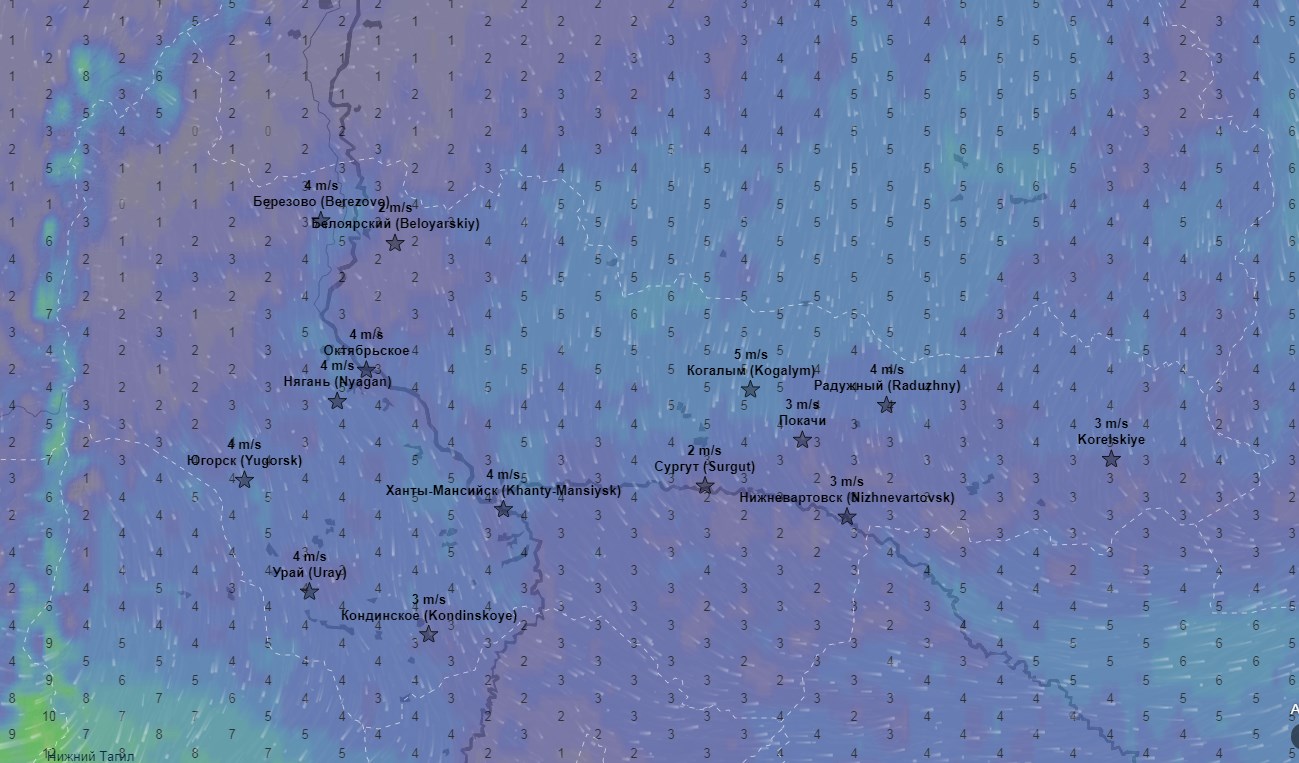 21.00
15.00
Березово
Березово
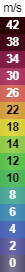 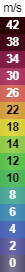 Октябрьское
Октябрьское
Югорск
Югорск
Сургут
Сургут
Ханты-Мансийск
Ханты-Мансийск
Нижневартовск
Нижневартовск
Кондинское
Кондинское
ПРОГНОЗ  ВЫПАДЕНИЯ ОСАДКОВ НА ТЕРРИТОРИИ 
ХАНТЫ-МАНСИЙСКОГО АВТОНОМНОГО ОКРУГА-ЮГРЫ (ИР «Ventusky»)
(НА 22.02.2021)
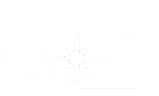 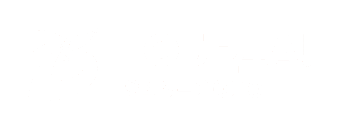 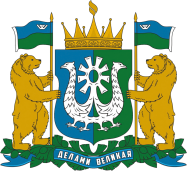 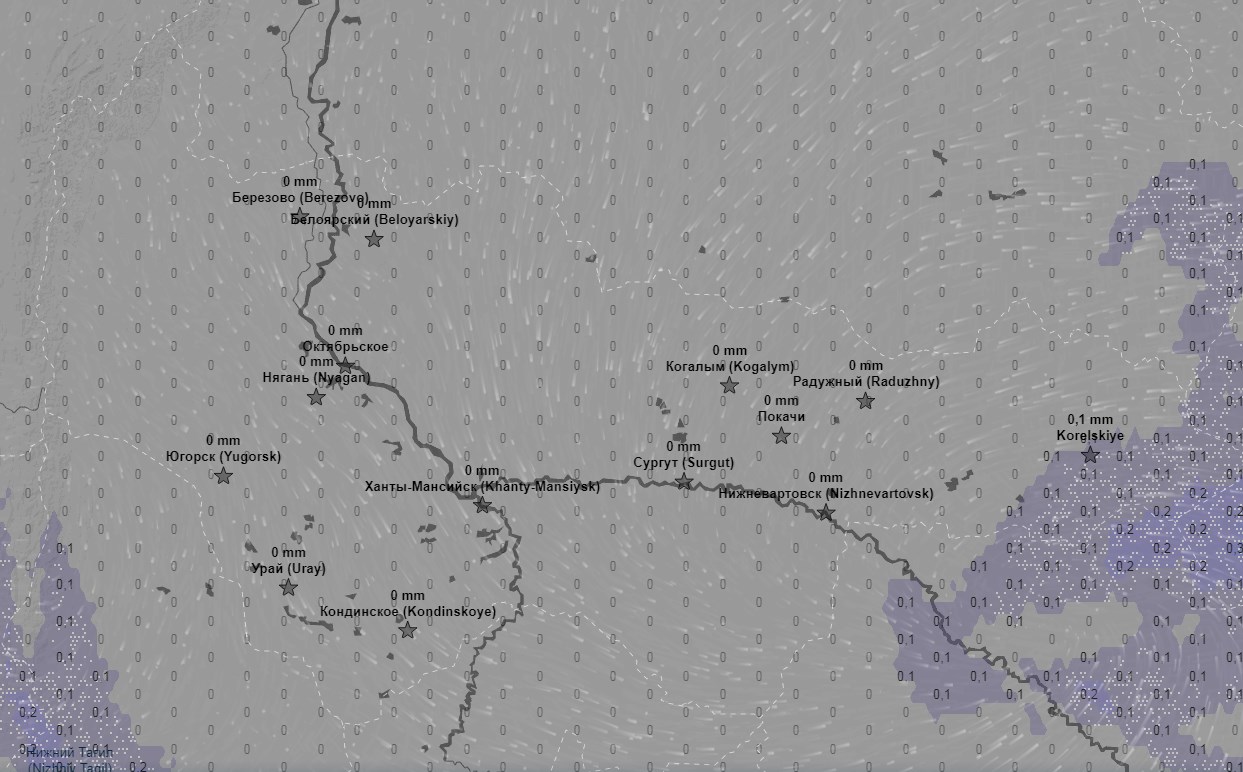 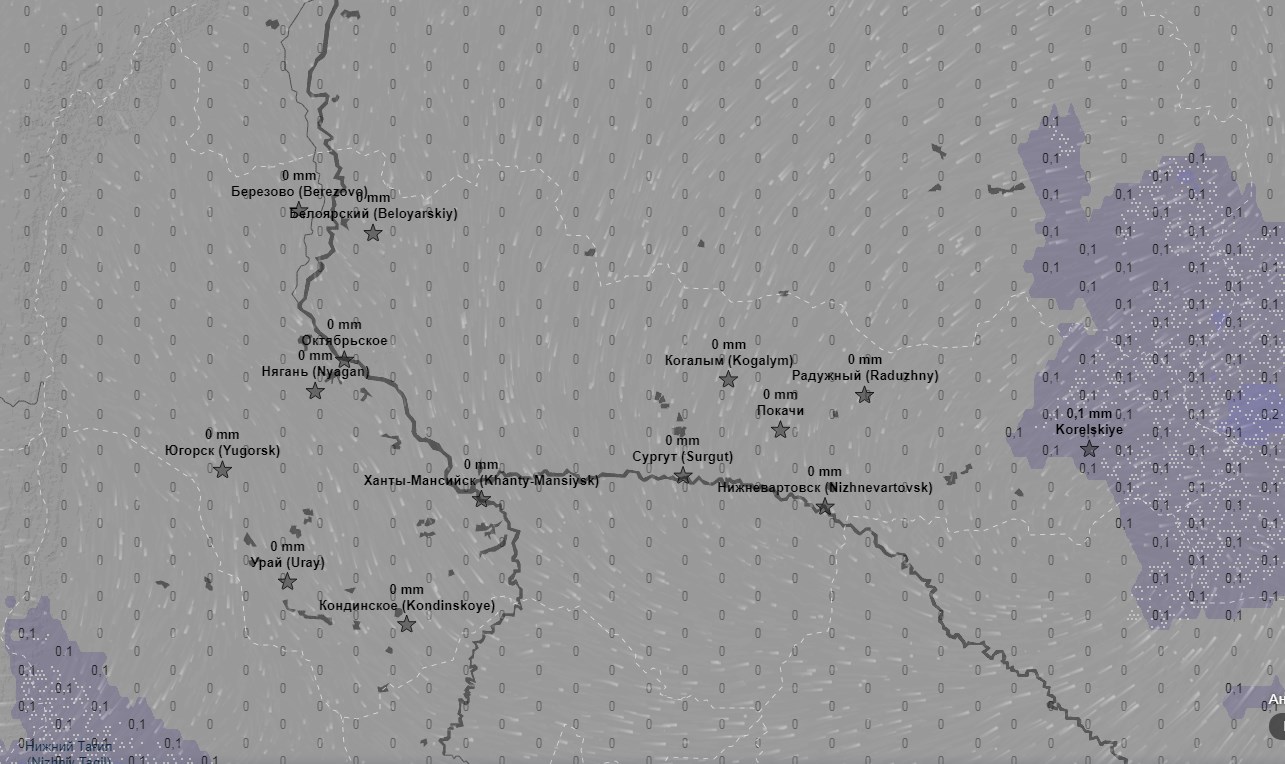 00.00
09.00
Березово
Березово
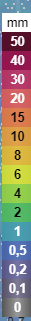 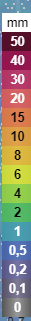 Октябрьское
Октябрьское
Югорск
Сургут
Югорск
Сургут
Ханты-Мансийск
Нижневартовск
Ханты-Мансийск
Нижневартовск
Кондинское
Кондинское
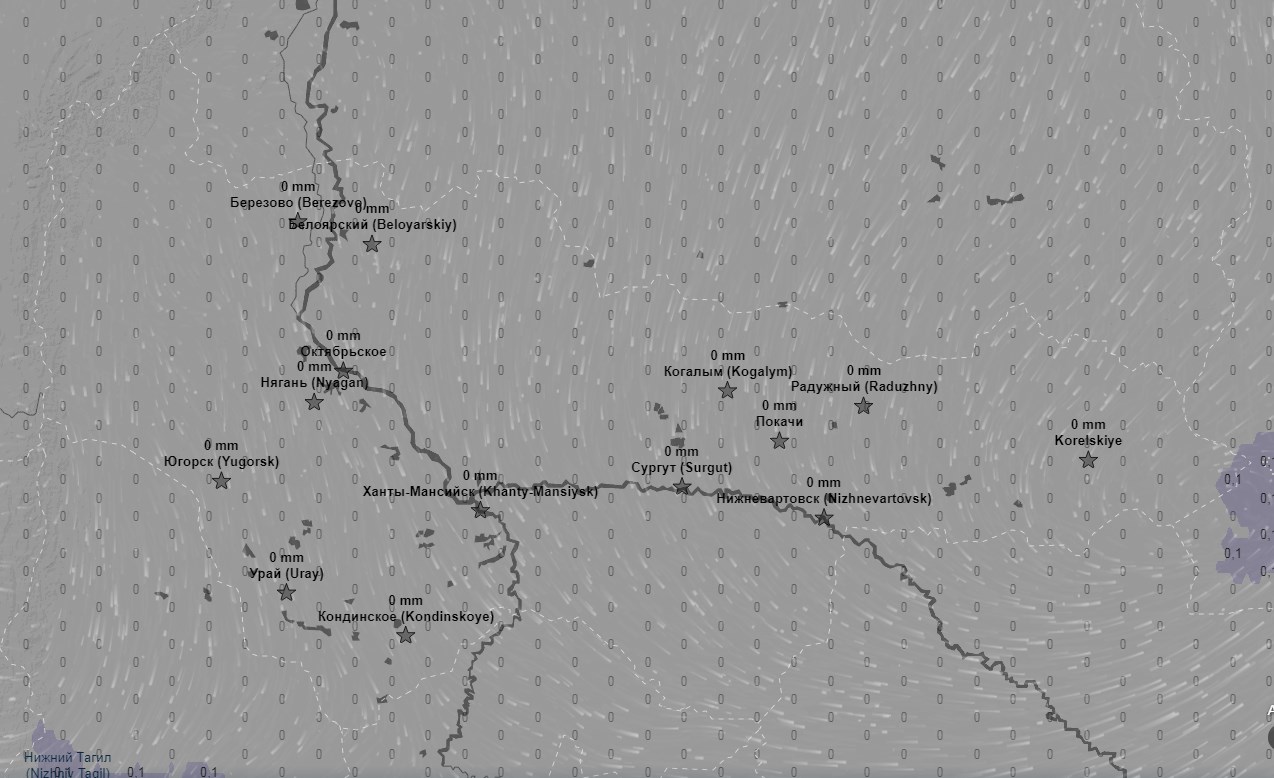 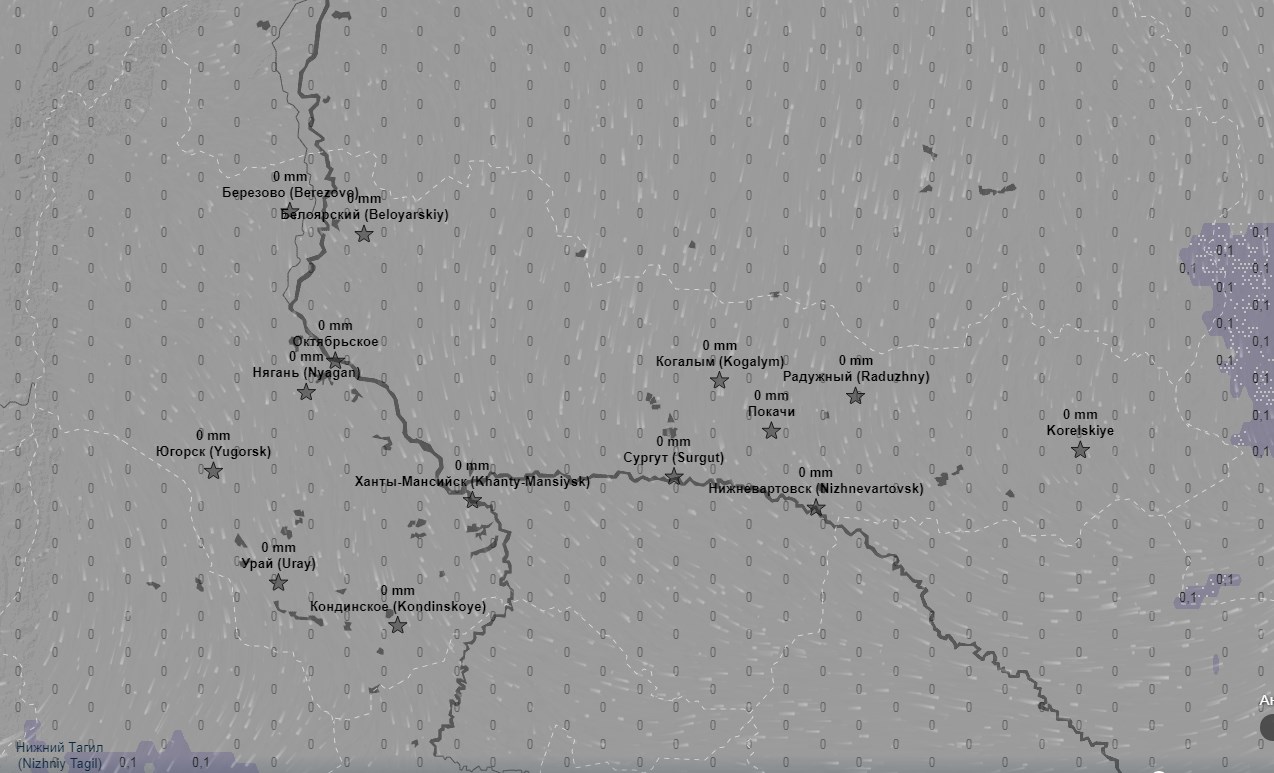 21.00
15.00
Березово
Березово
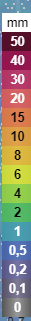 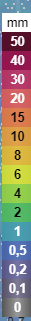 Октябрьское
Октябрьское
Югорск
Югорск
Сургут
Сургут
Ханты-Мансийск
Ханты-Мансийск
Нижневартовск
Нижневартовск
Кондинское
Кондинское